Leviticus 23:6-8
September 2, 2015
Calvary Chapel of El Paso
The Feast of Unleavened Bread
Leviticus 23:4
These are the feasts of the LORD, even holy convocations, which ye shall proclaim in their seasons.
Leviticus 23:5
In the fourteenth day of the first month at even is the LORD'S passover.
Leviticus 23:6
And on the fifteenth day of the same month is the feast of unleavened bread unto the LORD: seven days ye must eat unleavened bread.
Leviticus 23:7
In the first day ye shall have an holy convocation: ye shall do no servile work therein.
Leviticus 23:8
But ye shall offer an offering made by fire unto the LORD seven days: in the seventh day is an holy convocation: ye shall do no servile work therein.
Leviticus 23:9
And the LORD spake unto Moses, saying,
Leviticus 23:10a
Speak unto the children of Israel, and say unto them, When ye be come into the land which I give unto you, and shall reap the harvest thereof,
Leviticus 23:10b
then ye shall bring a sheaf of the firstfruits of your harvest unto the priest:
Leviticus 23:11
And he shall wave the sheaf before the LORD, to be accepted for you: on the morrow after the sabbath the priest shall wave it.
Leviticus 23:12
And ye shall offer that day when ye wave the sheaf an he lamb without blemish of the first year for a burnt offering unto the LORD.
Leviticus 23:13
And the meat offering thereof shall be two tenth deals of fine flour mingled with oil, an offering made by fire unto the LORD for a sweet savour: and the drink offering thereof shall be of wine, the fourth part of an hin.
Leviticus 23:14
And ye shall eat neither bread, nor parched corn, nor green ears, until the selfsame day that ye have brought an offering unto your God: it shall be a statute for ever throughout your generations in all your dwellings.
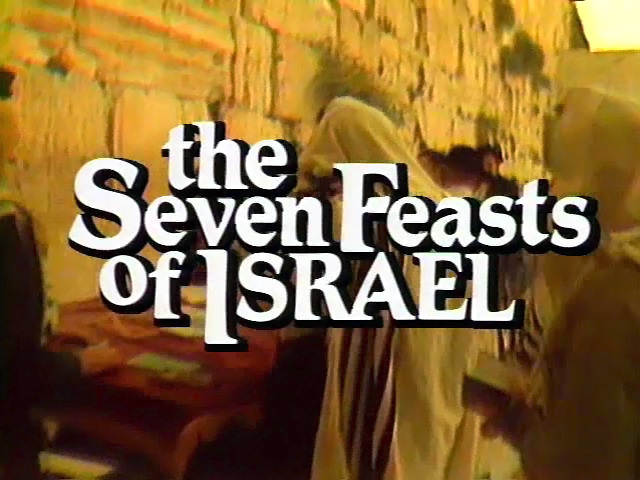 Exodus 12:7
And they shall take of the blood, and strike it on the two side posts and on the upper door post of the houses, wherein they shall eat it.
Exodus 12:13
And the blood shall be to you for a token upon the houses where ye are: and when I see the blood, I will pass over you, and the plague shall not be upon you to destroy you, when I smite the land of Egypt.
Romans 5:8
But God commendeth his love toward us, in that, while we were yet sinners, Christ died for us.
Romans 5:9
Much more then, being now justified by his blood, we shall be saved from wrath through him.
Ephesians 1:7
In whom we have redemption through his blood, the forgiveness of sins, according to the riches of his grace;
Exodus 12:2
This month shall be unto you the beginning of months: it shall be the first month of the year to you.
Exodus 12:3
Speak ye unto all the congregation of Israel, saying, In the tenth day of this month they shall take to them every man a lamb, according to the house of their fathers, a lamb for an house:
Leviticus 23:6
And on the fifteenth day of the same month is the feast of unleavened bread unto the LORD: seven days ye must eat unleavened bread.
Leviticus 23:7
In the first day ye shall have an holy convocation: ye shall do no servile work therein.
Leviticus 23:8
But ye shall offer an offering made by fire unto the LORD seven days: in the seventh day is an holy convocation: ye shall do no servile work therein.
The Feast of Unleavened Bread (Chag HaMatzot)
Romans 5:12
Wherefore, as by one man sin entered into the world, and death by sin; and so death passed (spread) upon all men, for that all have sinned:
Isaiah 53:5
But he was wounded for our transgressions, he was bruised for our iniquities: the chastisement of our peace was upon him; and with his stripes we are healed.
Exodus 12:33
And the Egyptians were urgent upon the people, that they might send them out of the land in haste; for they said, We be all dead men.
Exodus 12:34
And the people took their dough before it was leavened, their kneadingtroughs being bound up in their clothes upon their shoulders.
Exodus 12:15a
Seven days shall ye eat unleavened bread; even the first day ye shall put away leaven out of your houses:
Exodus 12:15b
for whosoever eateth leavened bread from the first day until the seventh day, that soul shall be cut off from Israel.
Exodus 13:7
Unleavened bread shall be eaten seven days; and there shall no leavened bread be seen with thee, neither shall there be leaven seen with thee in all thy quarters.
Luke 12:1a
In the mean time, when there were gathered together an innumerable multitude of people, insomuch that they trode one upon another, he began to say unto his disciples first of all,
Luke 12:1b
Beware ye of the leaven of the Pharisees, which is hypocrisy.
1 Corinthians 5:6
Your glorying is not good. Know ye not that a little leaven leaveneth the whole lump?
1 Corinthians 5:7
Purge out therefore the old leaven, that ye may be a new lump, as ye are unleavened. For even Christ our passover is sacrificed for us:
1 Corinthians 5:8
Therefore let us keep the feast, not with old leaven, neither with the leaven of malice and wickedness; but with the unleavened bread of sincerity and truth.
Galatians 5:7
Ye did run well; who did hinder you that ye should not obey the truth?
Galatians 5:8
This persuasion cometh not of him that calleth you.
Galatians 5:9
A little leaven leaveneth the whole lump.
1 Peter 4:1
Forasmuch then as Christ hath suffered for us in the flesh, arm yourselves likewise with the same mind: for he that hath suffered in the flesh hath ceased from sin;
1 Peter 4:2
That he no longer should live the rest of his time in the flesh to the lusts of men, but to the will of God.
1 Peter 4:3
For the time past of our life may suffice us to have wrought the will of the Gentiles, when we walked in lasciviousness, lusts, excess of wine, revellings, banquetings, and abominable idolatries:
1 Peter 4:4
Wherein they think it strange that ye run not with them to the same excess of riot, speaking evil of you:
1 Peter 4:5
Who shall give account to him that is ready to judge the quick and the dead.
Ephesians 4:30
And grieve not the holy Spirit of God, whereby ye are sealed unto the day of redemption.
Ephesians 4:31
Let all bitterness, and wrath, and anger, and clamour, and evil speaking, be put away from you, with all malice:
Ephesians 4:32
And be ye kind one to another, tenderhearted, forgiving one another, even as God for Christ's sake hath forgiven you.
Romans 6:23
For the wages of sin is death; but the gift of God is eternal life through Jesus Christ our Lord.
Psalm 40:6
Sacrifice and offering thou didst not desire; mine ears hast thou opened: burnt offering and sin offering hast thou not required.
Psalm 40:7
Then said I, Lo, I come: in the volume of the book it is written of me,
Psalm 40:8
I delight to do thy will, O my God: yea, thy law is within my heart.
JESUS IS THE SINLESS ONE. HE IS OUR UNLEAVENED BREAD!
John 6:35
And Jesus said unto them, I am the bread of life: he that cometh to me shall never hunger; and he that believeth on me shall never thirst.
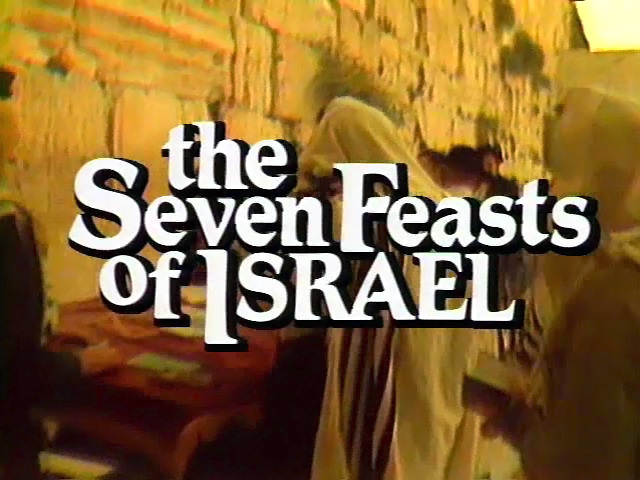